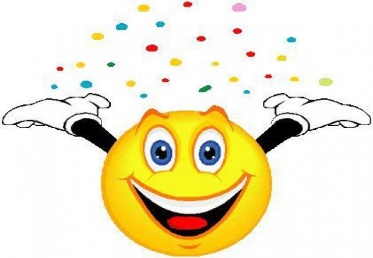 Психолого – педагогическая служба  ГБОУ Школа № 1450  «Олимп» город МоскваМастер – класс для детей и родителей:«Волшебное дерево» - арт – терапия в коррекции тревожности и страхов  у детей и взрослых.
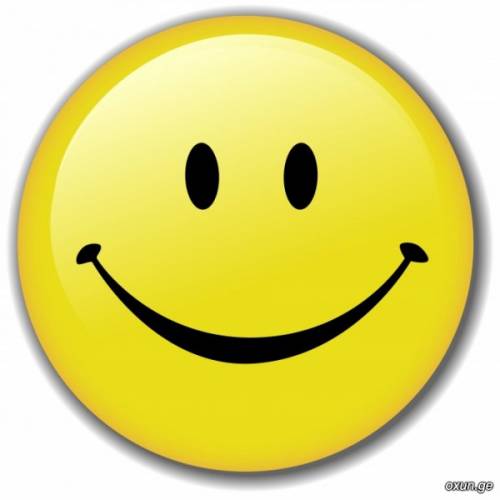 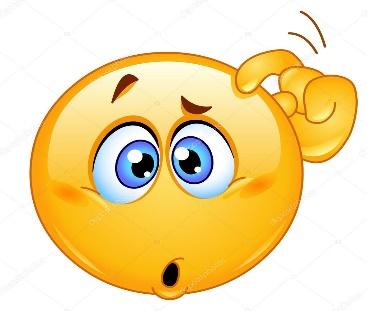 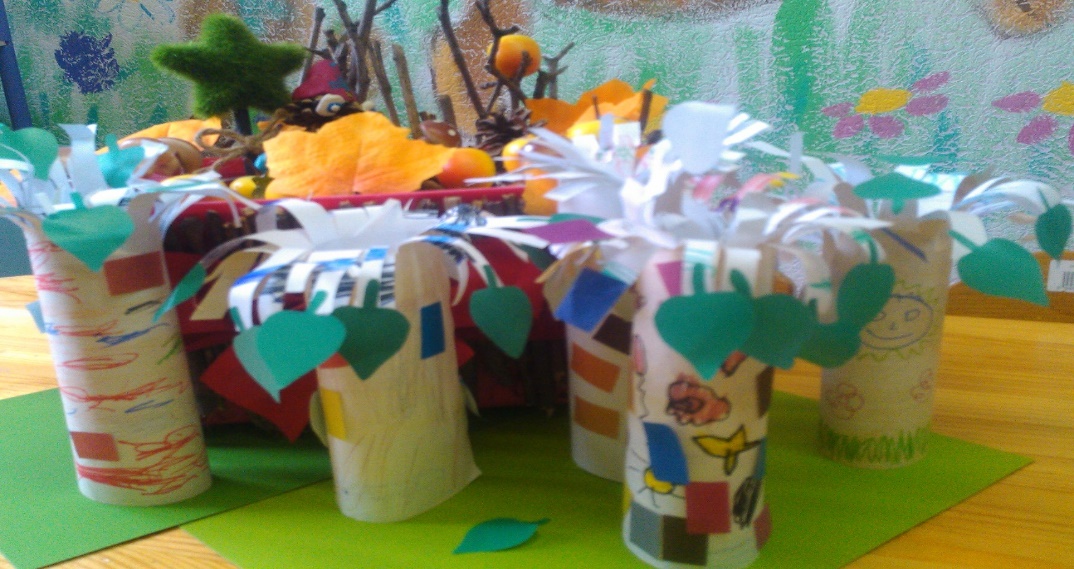 Выполнила: педагог – психолог: Устинова Ирина Сергеевна
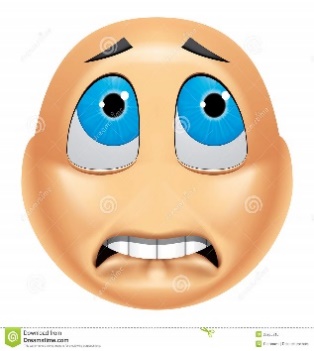 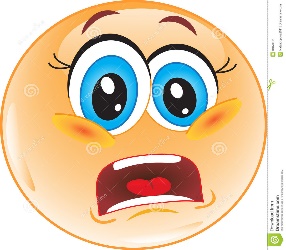 Арт – терапия – это метод оказания психологической поддержки посредством художественного творчества
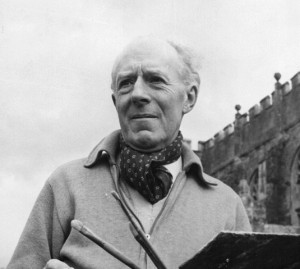 Основатель арт – терапии:                         Британский художник Адриан Хилл в 1938 году
От англ. Art – «искусство» + терапия 
Главная цель арт-терапии состоит в гармонизации психического состояния через развитие способности самовыражения и самопознания. Ценность применения искусства в терапевтических целях состоит в том, что с его помощью можно на символическом уровне выразить и исследовать самые разные чувства и эмоции: любовь, ненависть, обиду, злость, страх, радость и т. д.
Задачи арт – терапии:
Изотерапия – аппликация  - воздействие средствами изобразительного искусства: рисованием, лепкой, аппликацией, декоративно – прикладным искусством и т.д
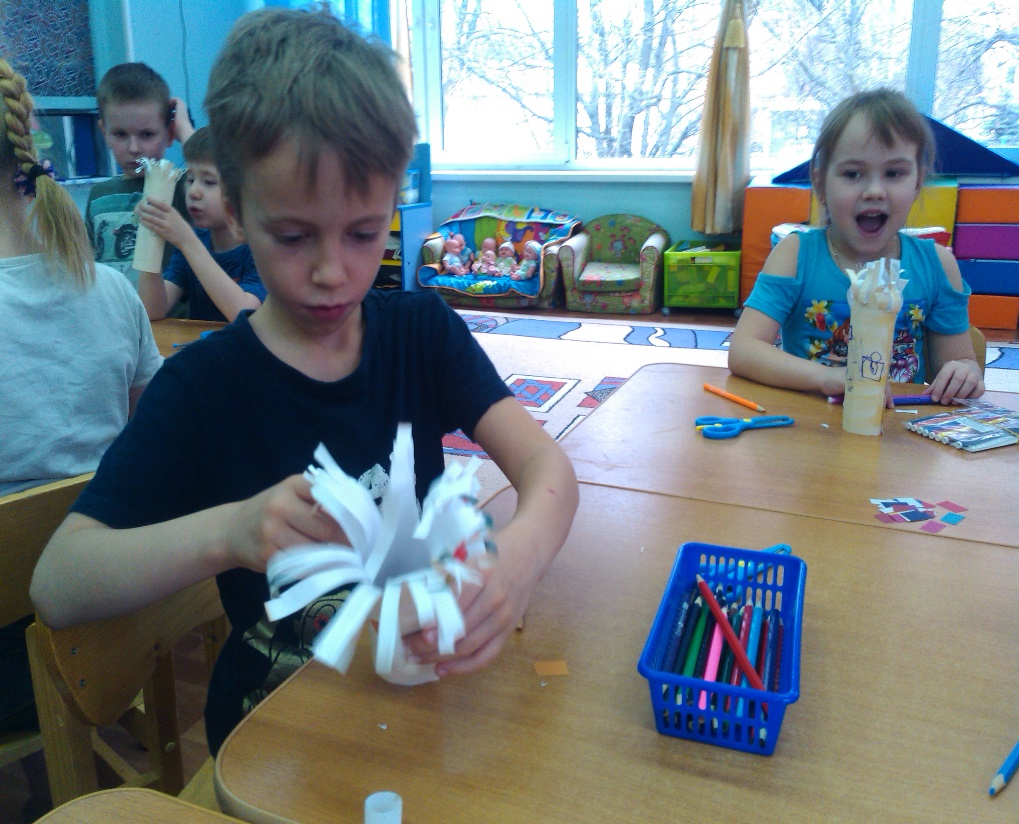 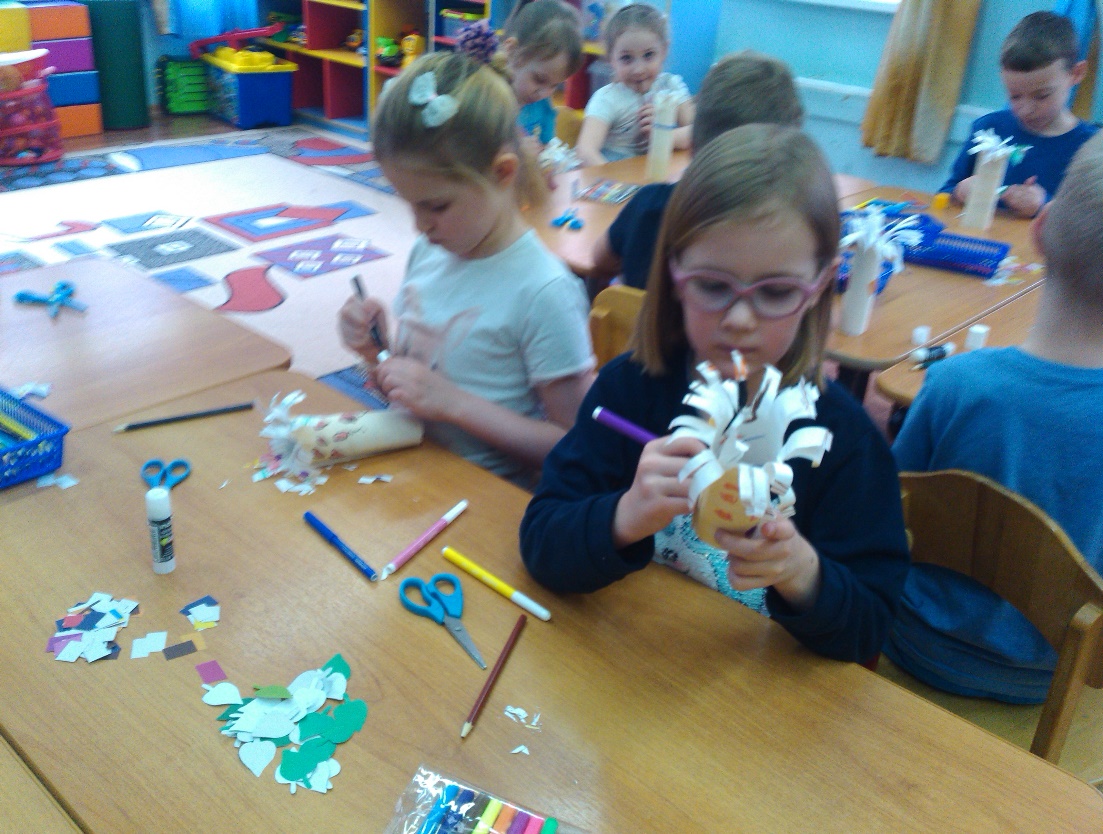 Первый этап:Эмоциональное отреагирование (ОБОЗНАЧЕНИЕ)эмоции :                                        СТРАХИ
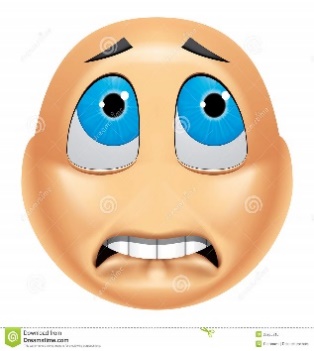 ВИТАЛЬНЫЕ СТРАХИ – ЭТО СТРАХИ «НЕ БЫТЬ», «ПЕРЕСТАТЬ СУЩЕСТВОВАТЬ»
СОЦИАЛЬНЫЕ  СТРАХИ – ЭТО СТРАХИ  «БЫТЬ НЕ ТЕМ», «БЫТЬ ОТВЕРГНУТЫМ»
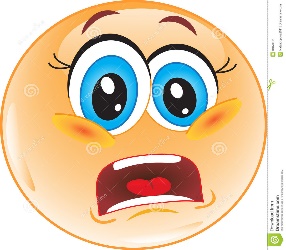 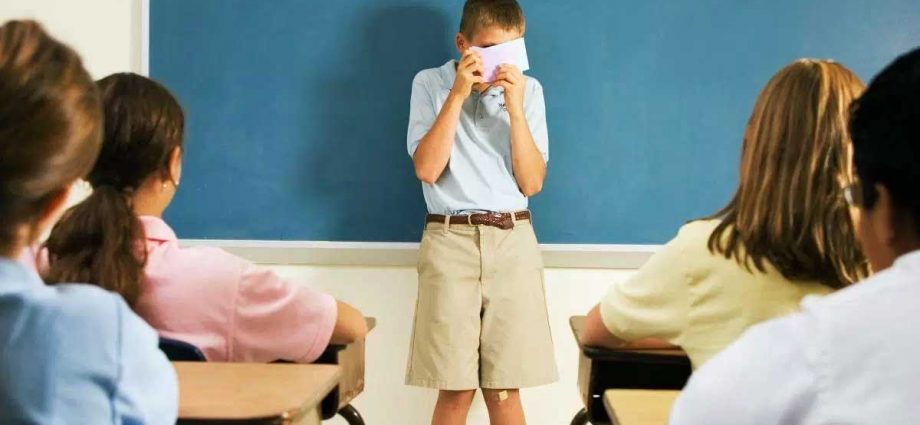 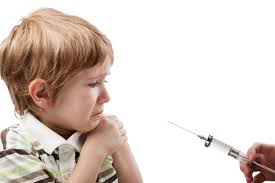 Второй этап:Преобразование страха в позитивное:
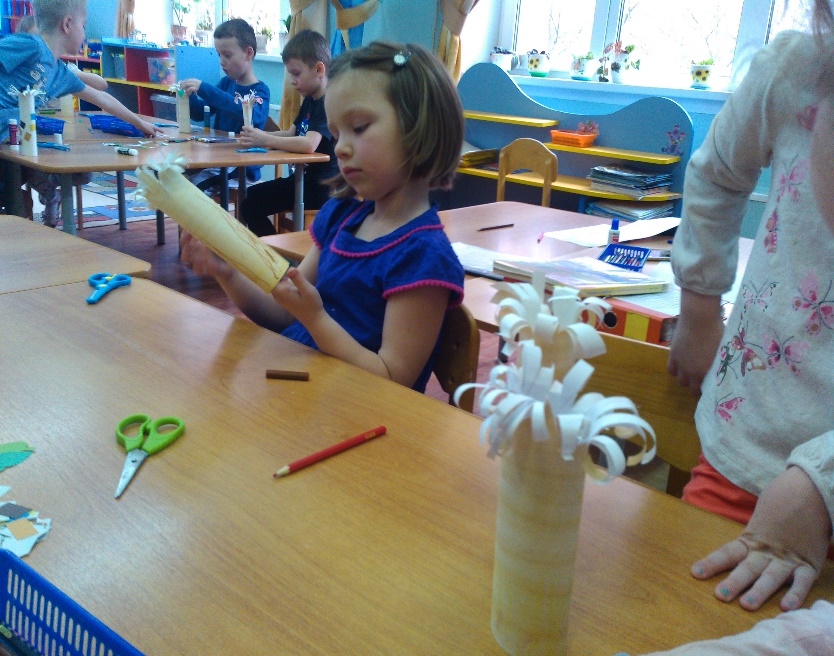 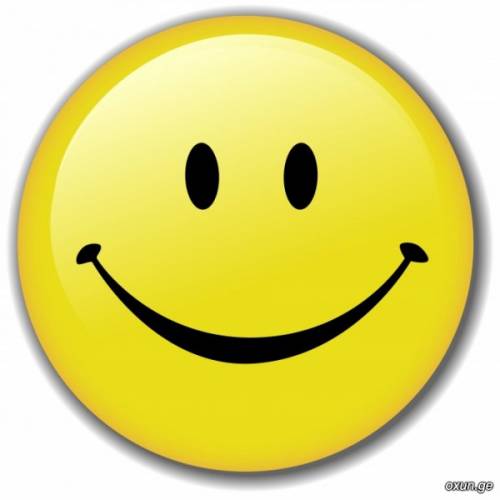 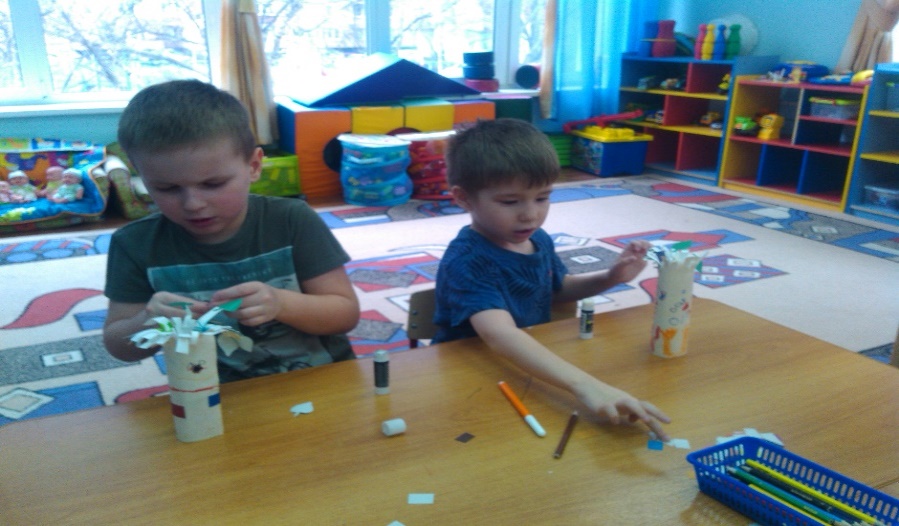 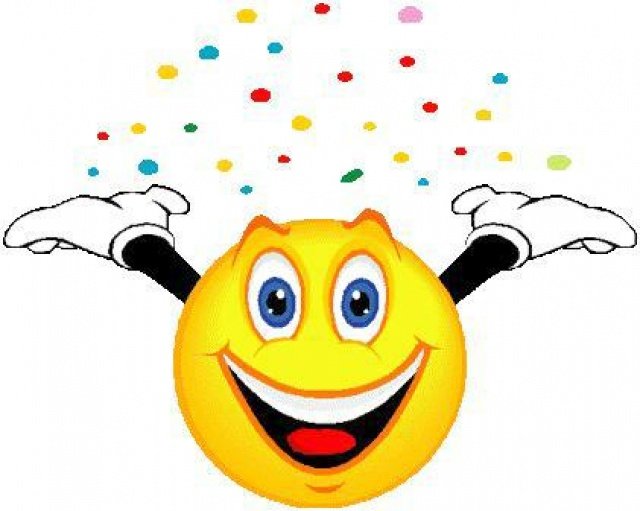 Третий этап: создание волшебного дерева
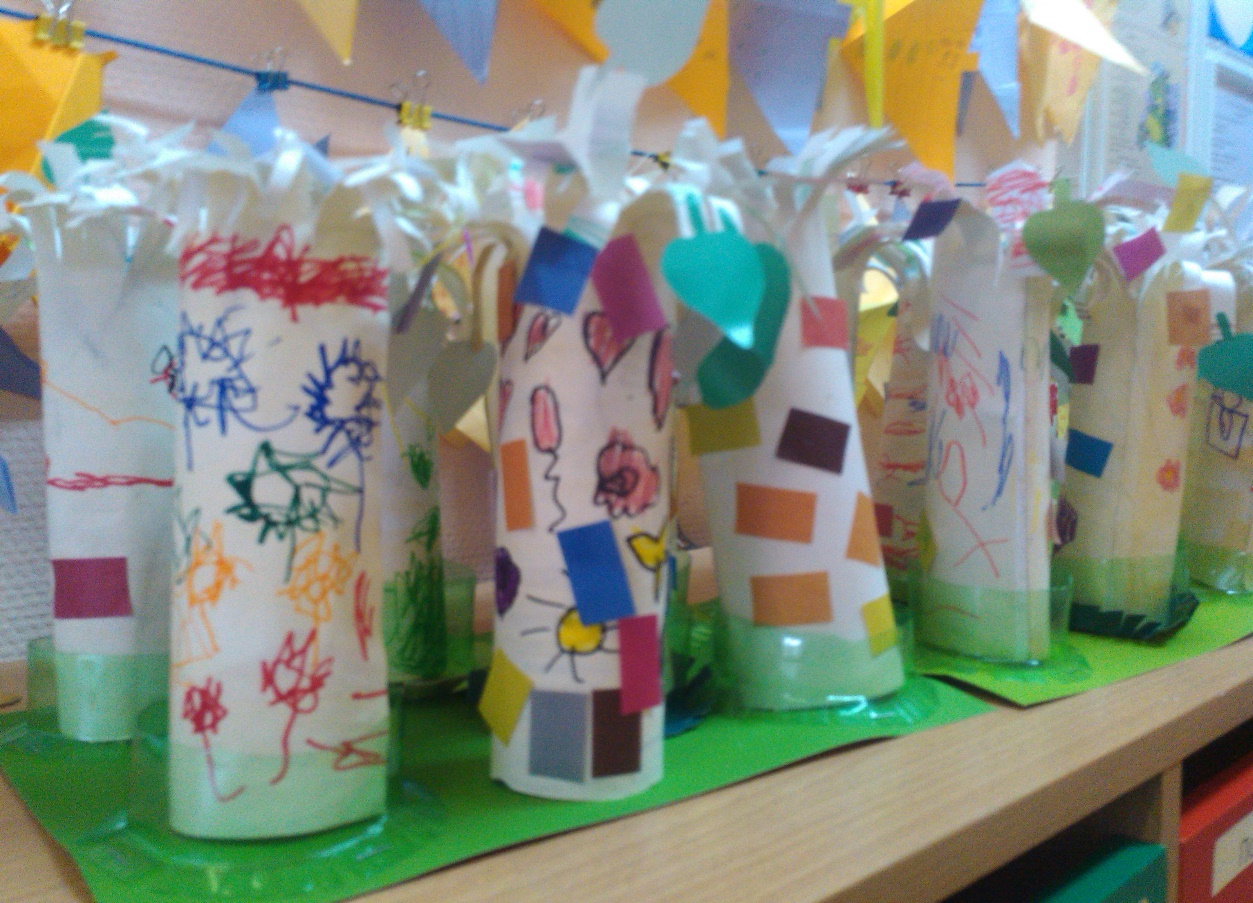 Спасибо за внимание!
Литература:
1. И.В. Вачков Психология тренинговой работы. Москва 2007
2. М.В. Киселева Арт – терапия в работе с детьми. Санкт – Петербург 20063. Материалы городского семинара – практикума «Методическая копилка: поиски, проблемы, перспективы. Из опыта работы Школ № 1450 «Олимп» и № 1861 с детьми с ограниченными возможностями здоровья»
4. Материалы семинара – тренинга «Индивидуальная коррекционная  работа  с различными  категориями детей»  рамках специализации«Коррекционная работа с детьми и подростками» Москва 2006 год ведущий Чибисова М.Ю

                                                                                 Москва 2019